THE PROBLEM OF UNANSWERED PRAYER
Part 7
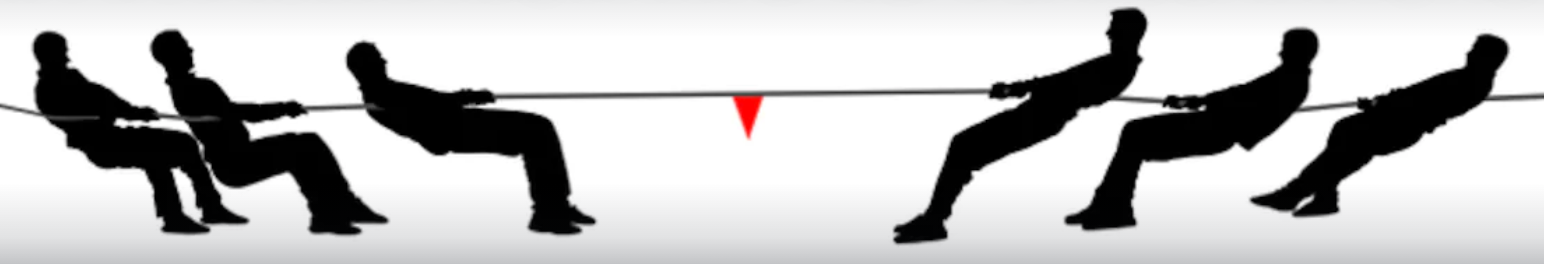 God is kind and generous; he has invited us to bring our requests to him and is inclined to answer them favorably.
Because of sin, God has cursed the earth, and it is his will for us to suffer at least some of its painful effects during the present age.
CASE STUDY #1
2 Samuel 12:13-23
A TROUBLESOME PASSAGE
• If the sin is “taken away,” why is there still punishment?
• Why does the child, who is innocent, suffer death for David’s sin?
• Why does God, who declares himself a friend to the humble and contrite, refuse David’s remorseful prayers and fasting?
VARIOUS OBSERVATIONS AND LESSONS
•	God doesn’t owe anyone anything. Every moment of every day is a gift, a demonstration of his grace.
• We can’t be certain when the child became ill; it may not have been on the day of his birth. 
• Justice for Uriah; God was not going to let David benefit from his sin.
• David’s response serves as a model for all of us.
• Though bereft, David finds contentment.
WHY DOES THE CHILD DIE?
• Vicarious punishment; to propitiate God’s anger?
• Punishment as discipline?
• Not punishment for sin, but consequences of sin?
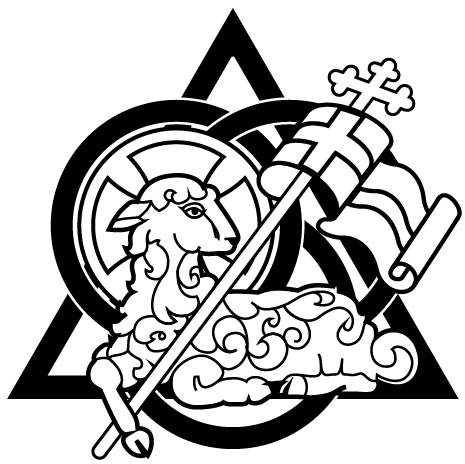 [Speaker Notes: Show this slide during the benediction.]